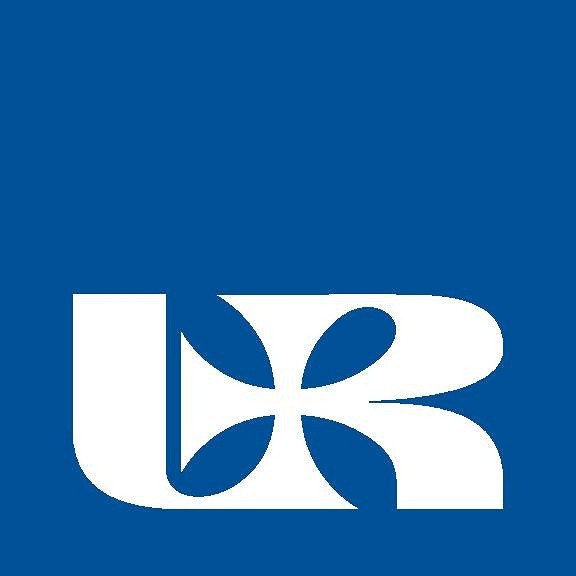 University of Rzeszów
Institute of Fine Arts
Light Painting Photography
Prepared by:
Aleksandra, Kotlarska 
5th year of Graphic Design
2023/2024
Vocabulary
Shutter Speed – szybkość migawki
Aperture – otwór
Exposure – Ekspozycja
F-stop – przystanek przysłonowy (przysłona)
Depth of field – głębia 
Light painting – malowanie światłem
ISO – czułość matrycy aparatu
Remotely – zdalnie 
Set camera – ustawić aparat
Settings - ustawienia
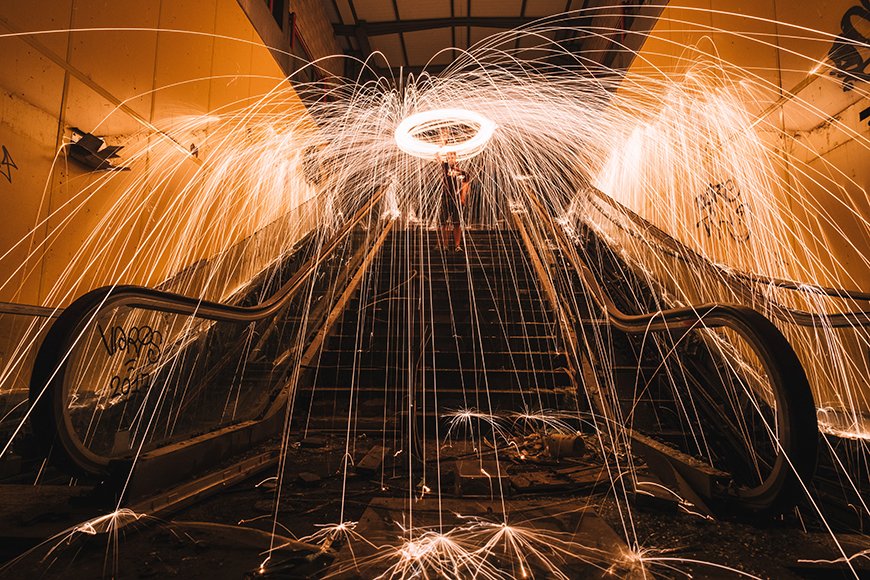 What is light painting?
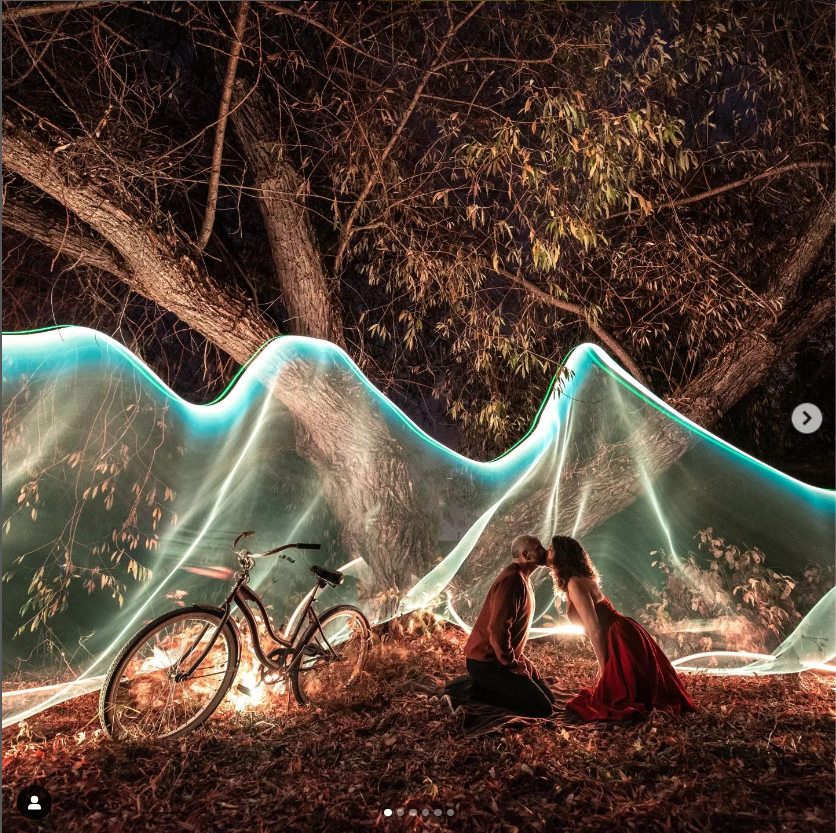 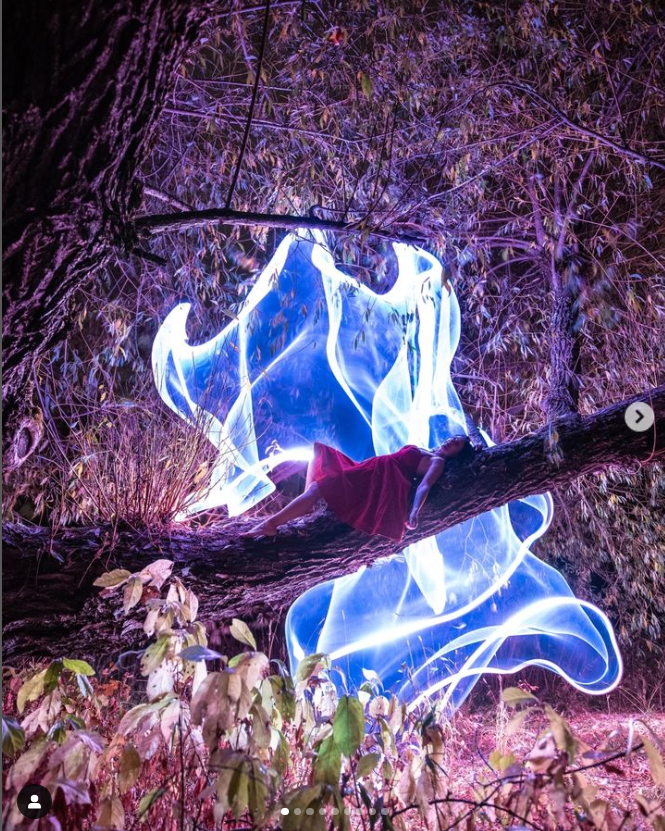 Kristopher Foot, Instagram: halogi
How to do this?
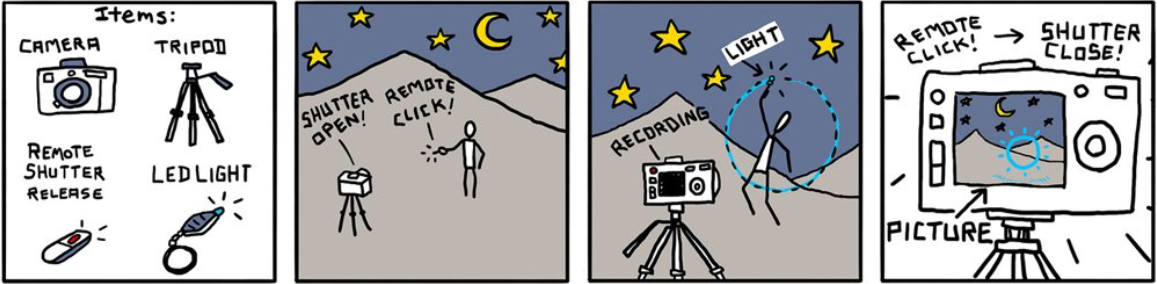 https://www.dariustwin.com/how-to-light-paint
Most basic camera setting
Mode: Manual or bulb
Shutter speed: 30 seconds
F-stop or aperture: 8 or 10
ISO: 100
Taking advantage of environment
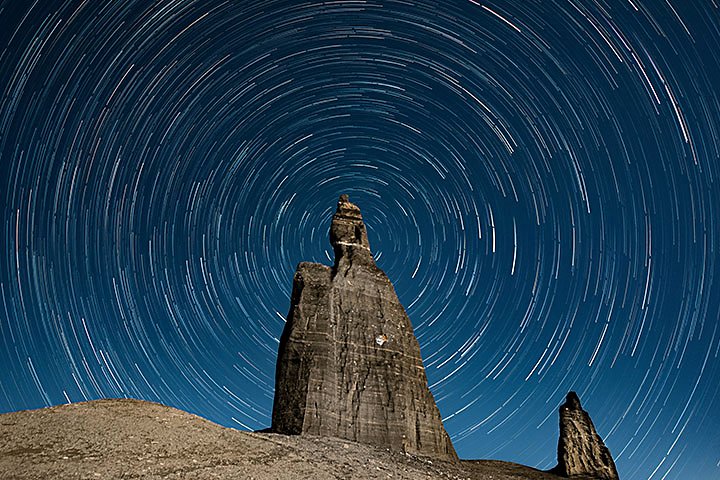 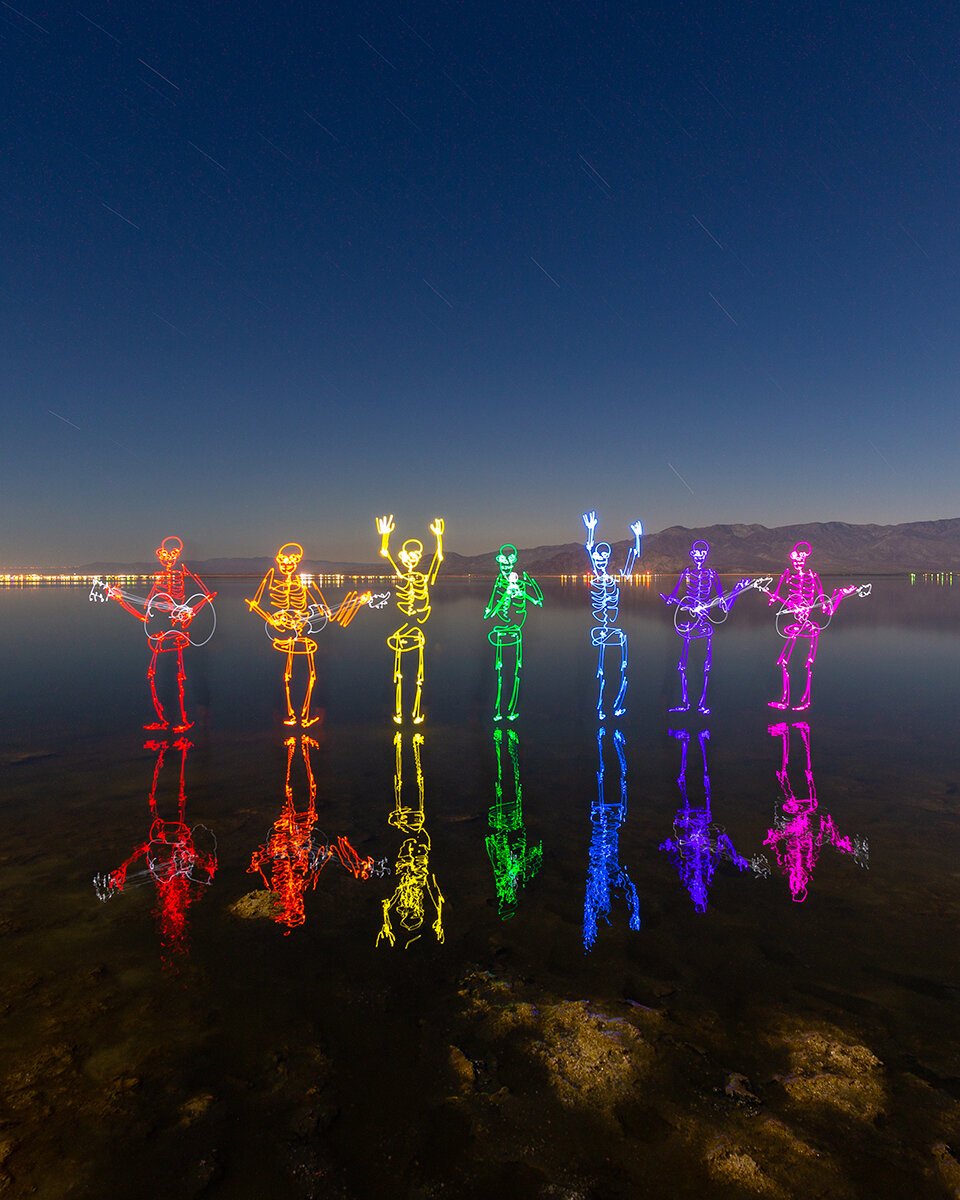 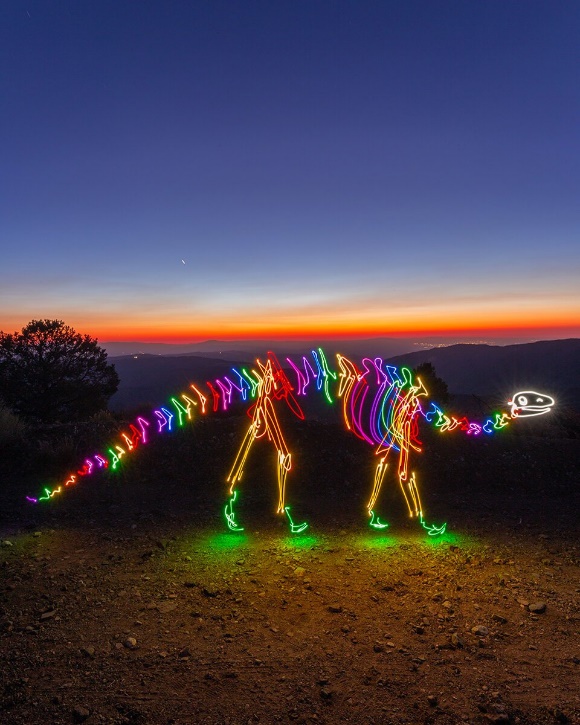 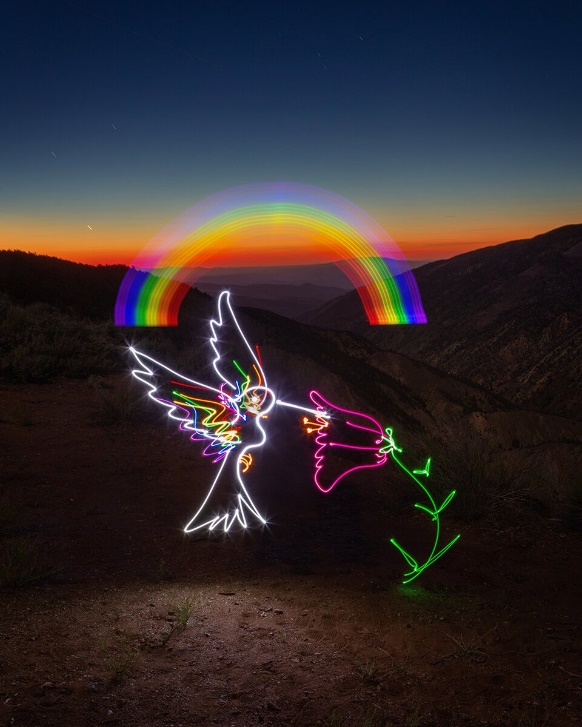 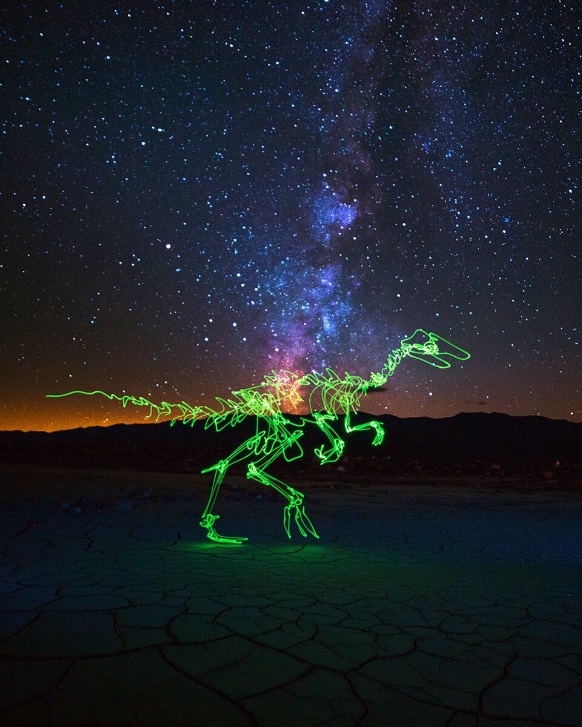 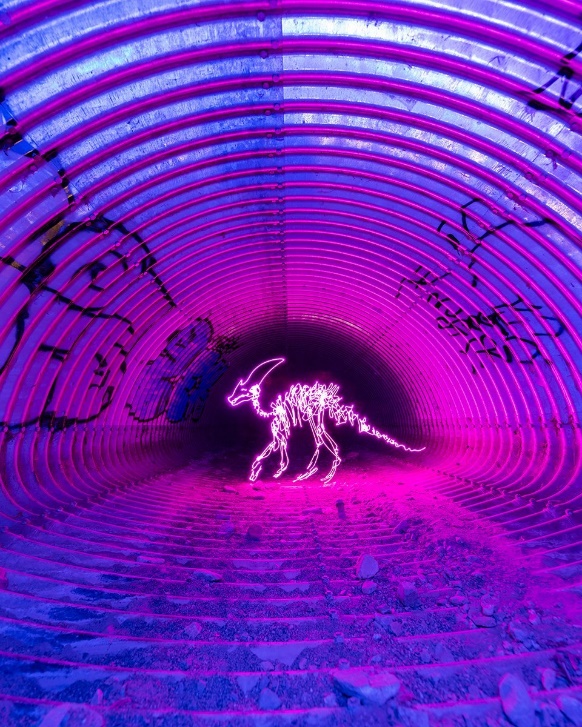 Darren Pearson
https://www.dariustwin.com/light-painting-gear-guide - Darren Pearson 
https://www.instagram.com/halogi/?hl=pl&img_index=1 - Kristopher Foot
Bibliography
https://www.adobe.com/creativecloud/photography/discover/light-painting-photography.html
https://www.masterclass.com/articles/the-best-light-painting-photography-tips
https://www.dariustwin.com/how-to-light-paint
https://www.dariustwin.com/light-painting-gear-guide
https://www.instagram.com/halogi/?hl=pl